DSAGEN: Democratizing the Research on Spatial Accelerators
Jian Weng, Sihao Liu, Vidushi Dadu, Tony Nowatzki
University of California, Los Angeles
Oct. 17th, 2020
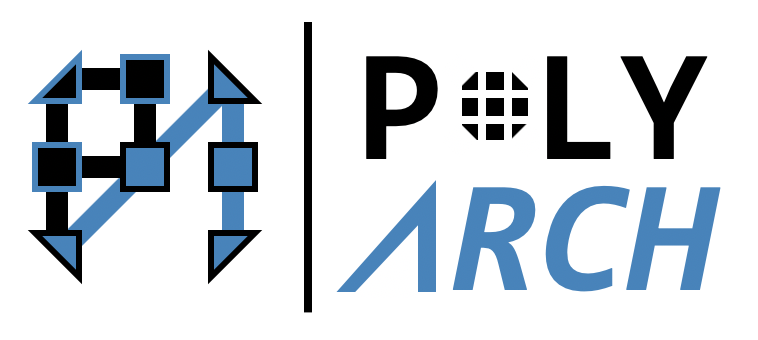 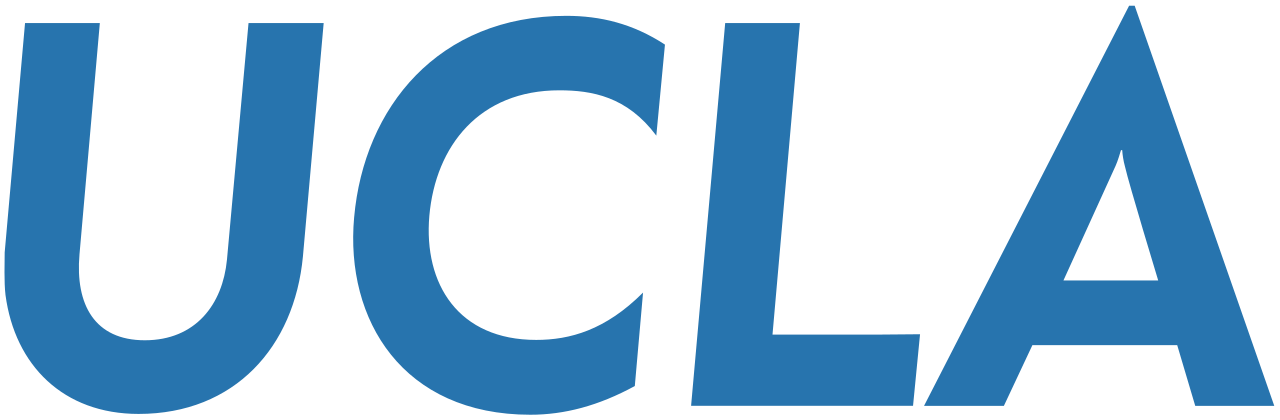 1
Roadmap
Background: Decoupled Spatial Architectures
Hands-on Exercises
Basics of Decoupled-Spatial Architecture Infra
Advanced DSA Programming
Compiling High-Level Lang. to DSA
Pragma Annotated Compilation
Why pragma’s?
Example 1: Vector Add
Modular Compilation with Examples
Composing a Spatial Architecture
2
Compiling High-Level Lang. to Decoupled Spatial
?
Apps
Executable Binary
Pragma Annotation
How to abstract diverse underlying features with a unified high-level interface?
Programmer Hints
Which code regions are offloaded onto the spatial accelerator?
Which memory accesses can be decoupled intrinsics?
Which offloaded regions should be concurrent?
3
[Speaker Notes: We have a wide design space, so our programming language needs to be generic enough. This means a DSL, like Halide or TF, does not suffice. 
Instead we adopt C.
The key challenge to overcome is how to have a unified high-level interface to abstract the diverse underlying hardware.
In order to do this without massive compiler effort, we rely on programmers to provide these hints.]
Roadmap
Background: Decoupled Spatial Architectures
Hands-on Exercises
Basics of Decoupled-Spatial Architecture Infra
Advanced DSA Programming
Compiling High-Level Lang. to DSA
Pragma Annotated Compilation
Example 1: Vector Add
An exemplified pragma’s annotation!
Modular Compilation with Examples
Composing a Spatial Architecture
4
Pragmas --- Which to Offload?
#pragma ss dfg [temporal] [unroll(x)]
Annotate either a loop or a compound body
Enable temporal if you want to offload onto shared Pes
Enable unroll if you want to occupy more FU resources
#pragma ss dfg unroll(4)
for (int i = 0; i < n; ++i)
  c[i] = a[i] + b[i];
// vanilla code
for (int i = 0; i < n; ++i)
    c[i] = a[i] + b[i];
5
Pragmas --- What to Decouple?
#pragma ss stream [nonblock]
Annotate a loop
Hints that the memory access below are restrict
Enable the clause if you do not want to inject SS_WAIT_ALL to sync after this region is done
#pragma ss stream
#pragma ss dfg unroll(4)
for (int i = 0; i < n; ++i)
  c[i] = a[i] + b[i];
#pragma ss dfg unroll(4)
for (int i = 0; i < n; ++i)
  c[i] = a[i] + b[i];
6
Pragmas --- What to be concurrent?
#pragma ss config
Annotate a compound body
The #pragma ss dfg in this body will be concurrent on the spatial architecture
#pragma config
{
  #pragma ss stream
  #pragma ss dfg unroll(4)
  for (int i = 0; i < n; ++i)
    c[i] = a[i] + b[i];
}
#pragma ss stream
#pragma ss dfg unroll(4)
for (int i = 0; i < n; ++i)
  c[i] = a[i] + b[i];
7
Example 1: Vector Add (Pragma Compilation)
// compile/main.cc
#pragma config
{
  #pragma ss stream
  #pragma ss dfg unroll(4)
  for (int i = 0; i < n; ++i)
    c[i] = a[i] + b[i];
}
$ ./run.sh O3-dsa-main.out
O3-dsa-main.out
GNU Linker
$ ./run.sh main.out
O3-dsa-main.s
Code Select
Modified clang
dsa-main.bc
O3-dsa-main.bc
main.bc
DFG’s
Generic Opt.
DSA Xform Pass
8
[Speaker Notes: To program an accelerator with such programming paradigm, we need to decouple the computation and memory accesses in order to map them to the corresponding hardware component.

The computations are represented in a data dependence graph and mapped onto a spatial architecture which consist of PEs for performing computations and switches for routing the dependences.

The memory access are encoded in control intrinsics issued from the control host to the memory controller. Then the memory controller sends memory request so that the data can stream through the spatial architecture to execute the program.

When multiple data streams need to be synchronized, a sync. elem. made of coordinating FIFOs will ensure a proper timing.

I will discuss the design tradeoffs of the key hardware primitives in the next a few slides.]
Decoupled-Spatial Xform
# compile/main.bc
%0 = call ss.config.begin()
i = 0
loop:
  %1 = load a[i]
  %2 = load b[i]
  %3 = add %1, %2
  store c[i], %2
  i += 1
  br i < n, loop !0
%4 = call ss.config.end(%0)

!0 = {"ss.dfg", 4, !1}
!1 = {"ss.stream"}
⓿
// compile/main.cc
#pragma config
{
  #pragma ss stream
  #pragma ss dfg unroll(4)
  for (int i = 0; i < n; ++i)
    c[i] = a[i] + b[i];
}
❷
Clang Compiler
❸
❶
⓿ Config scopes are guarded by intrinsic functions
❶ Loop hints are encoded in metadata
❷ Starting with memory loads and ending with memory store, traverse the dependence graph to decouple them. Memory instructions will be analyzed and encoded in control cmd.
❸ Decoupled computational instructions are duplicated by the unrolling degree and fed to the spatial compiler.
9
Input: sub0_1[4]
Input: sub0_2[4]
sub0_30 = Add64(sub0_10, sub0_20)
sub0_31 = Add64(sub0_11, sub0_21)
sub0_32 = Add64(sub0_12, sub0_22)
sub0_33 = Add64(sub0_13, sub0_23)
Output: sub0_3[4]
Decoupled-Spatial Xform
# compile/main.bc
%0 = call ss.config.begin()
i = 0
loop:
  %1 = load a[i]
  %2 = load b[i]
  %3 = add %1, %2
  store c[i], %2
  i += 1
  br i < n, loop !0
%4 = call ss.config.end(%0)

!0 = {"ss.dfg", 4, !1}
!1 = {"ss.stream"}
SS_CONFIG(X_config, X_size)
SS_LINEAR_READ(a, 8*n, P_X_sub0_1)
SS_LINEAR_READ(b, 8*n, P_X_sub0_2)
SS_LINEAR_WRITE(P_X_sub0_3, a, 8*n)
i = 0
loop:
  i += 1
  br i<n, loop !0
SS_WAIT_ALL()
!0 = {"ss.dfg", 4, !1}
!1 = {"ss.stream"}
This loop will be eliminated when generic optimization
10
Example 2: Vector Normalization (Compilation)
acc = 0.0;for (int i = 0; i < N; ++i)  acc += a[i] * a[i];norm = 1.0 / sqrt(acc);for (int i = 0; i < N; ++i)  a[i] = a[i] * norm;
acc = 0.0;
#pragma ss stream
#pragma ss dfgfor (int i = 0; i < N; ++i)  acc += a[i] * a[i];
11
Example 2: Vector Normalization (CONT’D)
acc = 0.0;
#pragma ss stream nonblock
#pragma ss dfgfor (int i = 0; i < N; ++i)  acc += a[i] * a[i];
#pragma ss dfg temporal
{  norm = 1.0 / sqrt(acc);
}
acc = 0.0;for (int i = 0; i < N; ++i)  acc += a[i] * a[i];norm = 1.0 / sqrt(acc);for (int i = 0; i < N; ++i)  a[i] = a[i] * norm;
nonblock: Since the result of the accumulation region is forward to the scalar region, we do not want to sync the first region.
12
Example 2: Vector Normalization (CONT’D)
double acc = 0.0;
#pragma ss stream nonblock
#pragma ss dfgfor (int i = 0; i < N; ++i)  acc += a[i] * a[i];
#pragma ss dfg temporal
{  norm = 1.0 / sqrt(acc);
}
#pragma ss stream
#pragma ss dfgfor (int i = 0; i < N; ++i)  a[i] = a[i] * norm;
acc = 0.0;for (int i = 0; i < N; ++i)  acc += a[i] * a[i];norm = 1.0 / sqrt(norm);for (int i = 0; i < N; ++i)  a[i] = a[i] * norm;
13
Example 2: Vector Normalization (CONT’D)
#pragma ss config
{
  double acc = 0.0;
  #pragma ss stream nonblock
  #pragma ss dfg  for (int i = 0; i < N; ++i)    acc += a[i] * a[i];
  #pragma ss dfg temporal
  {    norm = 1.0 / sqrt(acc);
  }
  #pragma ss stream
  #pragma ss dfg  for (int i = 0; i < N; ++i)    a[i] = a[i] * norm;
}
acc = 0.0;for (int i = 0; i < N; ++i)  acc += a[i] * a[i];norm = 1.0 / sqrt(norm);for (int i = 0; i < N; ++i)  a[i] = a[i] * norm;
14
./run.sh O3-dsa-main.out
Simulator Time: 0.01652 secCycles: 275Number of coalesced SPU requests: 0Control Core Insts Issued: 38Control Core Discarded Insts Issued: 27Control Core Discarded Inst Stalls: 0.7105Control Core Config Stalls: 0.05091Control Core Wait Stalls: 0.9127 (ALL)ACCEL 0 STATS ***Commands Issued: 6CGRA Instances: 130 -- Activity Ratio: 0.9382, DFGs / Cycle: 0.4727For backcgra, Average thoughput of all ports (overall): 0.1576, CGRA outputs/cgra busy cycles: 0.5039CGRA Insts / Computation Instance: 2.969
15
Modular Compilation
By default, the compiler assumes all the features are enabled.
When disabled, a fallback transformation escapes this feature is invoked.
TEMPORAL Processing Elements --- 02_vector_norm
RECcurrence Bus --- 03_gemm.cc
INDirect Memory --- 04_crs.cc
Use these bold words environment variable to 0 to disable the corresponding feature and try the workloads.
16
TEMPORAL=0 ./run.sh O3-dsa-main.out
Simulator Time: 0.02559 secCycles: 1691Number of coalesced SPU requests: 0Control Core Insts Issued: 880Control Core Discarded Insts Issued: 115Control Core Discarded Inst Stalls: 0.1307Control Core Config Stalls: 0.008279Control Core Wait Stalls: 0.07629 (ALL)ACCEL 0 STATS ***Commands Issued: 5CGRA Instances: 129 -- Activity Ratio: 0.152, DFGs / Cycle: 0.07629For backcgra, Average thoughput of all ports (overall): 0.03814, CGRA outputs/cgra busy cycles: 0.5019CGRA Insts / Computation Instance: 2.977CGRA Insts / Cycle: 0.2271 (overall activity factor)
17